VIRTUAL TEACHING PROTOCOLS
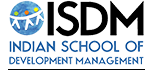 www.isdm.org.in
Contents
Prep Set up
Check just before the Class
Prep Set up
Preparing for the Session
Specific learning objectives for each session. 

Specific instructions for all activities - what you want them to do, how, in what duration? Identify the a range of content you want to cover - from the minimum to what is ideal.

Have 10 minutes of talking time interspersed with planned engagement with students.

Be Mindful of Time

Check the system before commencing the class. A quick run thru with tech partner and bricoleur.

Link to LMS: http://lms.isdm.org.in/
User id: your isdm email id
password: demo
Preparing for the Session/Engagement of Students
Explore group break outs for group activity or activities that they can do on their own time.

Prepare the groups in advance as per required or use automatic option of break out groups - work with bricoleur on this
Preparing for the Session/Plan B in case you drop out
Depute a student/bricoleur to facilitate while you come back

Share a short assignment to work with bricoleur as a back up 

Share the session plan with bricoleur and Tech partners in advance to anticipate any problem
Preparing for the Session/Assignments
Design outputs for students to engage deeply - explore flexibility in submission and complexity involved.

Assignments to be shared in advance to be uploaded in LMS; presented to students on slide
Participant Engagement
Be Creative in calling out students: 
Planned and Impromptu Warm Calls (indicate to the student to participate through private chat/ or before the session)
Raise Hands
Pre-designed polls
Short writing assignments
Staggered deadlines within the course
Invite screen share of the students
Participant Engagement
Be wary of picking on the first hand raised; randomly pick diverse people

Take questions on the chat box, respond to some in allocated time and rest post through sharing a response document.

Use of Relay calling (indicate names of who will speak); Group report out by the member; group questioning the others.
Check Just before Class
Tech Check
Placement of the Camera/Laptop
Notes,
Screen Share logistics
Poll
Breakout rooms
Assignments
Bricoleur Check
Task division
Mode of communication - private chat, whatsapp, call.
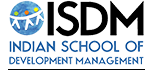 Thank You
www.isdm.org.in